HAEMATOLOGY
Definition;  
This is the study of blood, its nature, function and diseases.
Blood consists of:-RBC cells-WBC cells-Platelet cells-Plasma
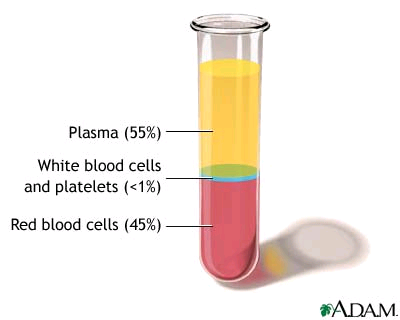 PLASMA.
It’s the liquid component of blood in which the above cells are suspended.
Consists of; 
Fibrinogen. It is a clotting factor. It is produced in the liver.
Albumin. Provide osmotic pressure needed to draw water from the tissue fluid to the capillaries.
Globulins. There are three types of globulins;
Alpha globulins
Beta globulins   - Alpha and beta globulins transport lipids and fat soluble vitamins.
Gamma globulins – are antibodies. Functions in immunity.
SERUM.
This is what remains after the formation of blood cells.
HAEMATOPOIESIS
In early foetal life, blood is synthesized in the liver and spleen. Latter, before birth, formation of blood starts in the borne marrow. At birth, blood formation takes place in every bone. In adult life, RBC production is confined to the end of long bones and also to the flat bones e.g.  Ribs, iliac bones, sternum, vertebrae.
All peripheral blood cells are derived from single stem cell i.e. primitive cells.
(A) RBC (Erythrocytes)
Derived from the stem cell. This cell divides into pronormoblasts.
Pronormoblasts develop into a basophilic normoblast. This is where haemoglobin synthesis begins. The basophilic normoblast further develops into reticulocytes.
The reticulocytes nucleus is lost & the cell is usually small in size. It then matures into an adult blood cell within three days. After which there is mature RBC in circulation.
The red blood cell has no nucleus. It’s shape is a biconcave disc.
NB: Normal reticulocyte count in the blood stream is usually less than 2%.
A high reticulocyte count in circulation suggests increase in formation; as it happens in excessive haemolysis.
Essentials for normal erythropoiesis
1.	Erythropoietin – stimulates formation of RBC. Produced in the kidneys. Produced in response to reduced amount of oxygen reaching the tissues.
2.	Iron.
3.	Vitamin B12  (Cyanocobalamin) and folic acid
-For maturation of RBC
–For normal DNA synthesis.
Other vitamins include; riboflavin, pyridoxine [vitamin B6] (Deficiency of pyridoxine is rare. It is a vitamin found in most foods. Aid in formation of pyridoxol phosphate. pyridoxol phosphate is involved in transamination of aminoacids).
Elements - zinc, copper.
Hormones – androgen, for formation of the RBC.
Functions of the RBC
1.	Carry oxygen from lungs to body tissues & CO2 from tissue back to the lungs.
2.	Help maintain normal blood pH.
RBC INDICES
1.	RBC count – Number of RBC in a given volume of blood.
2.	Haemoglobin level- the amount of Hb in a given volume of blood.
3.	Haematocrit – The percentage of blood made up of RBC.
4.	Mean cell volume (mcv) – The volume of each individual RBC.
   5. Mean cell Hb - This measures the average Hb content in each cell.
6.	Mean cell Hb concentration - This is the amount of Hb in each individual RBC.
(B) WBC
There are five types of WBC.
1. Segmented granulocytes (Granulocytes):
Neutrophils - (PMNL).
Eosinophils
Basophils
                i.e. have granules in their cytoplasm.
2. Non – granulocytes (Agranulocytes):
Lymphocytes
Monocytes.
        i.e. have no granules in their cytoplasm.
Development of granulocytes
Derived from the stem cell. Then develop to myeloblast, which Develop to metamyeloblast. Some will develop to Eosinophils, neutrophils, & basophils. They then mature before being released into blood stream.
Neutrophils.
Their function is to fight bacterial infection in the body by phacocytosis.
Causes of neutrophilia (leucocytosis) in the body -  (mainly caused by acute infections)
This is usually a figure of over 10 X 109/L.
These causes include:
Infections -Bacterial -Fungal
Trauma-Surgery-Burns
Infarction-myocardial infarction-Pulmonary embolus-Sickle cell crisis
Inflammation-Gout-Rheumatoid Arthritis-Ulcerative colitis
Malignancy-Solid tumours-Hodgkin’s disease
Physiological-Exercise-Pregnancy
Causes of neutrophenia
Cells are usually less 1.5X109/l.
Causes include:
Infections i. viralii. Bacterial - salmonellaiii. Protozoal - malaria.
Autoimmunei. Connective tissue diseases
Alcohol 
Congenitali. Kostmann’s syndrome
Drugs that cause bone marrow aplasia – salphanomides, chloramphenicol, cytotoxic drugs, phenytoin sodium, phenylbutazone, penicillamine, Noproxen, carbimazole, quinidine, captopril, enalapril, nifedipine, amitriptyline, pyremethamine, dapsone, sulfadoxine, chloroquine, phenytoin sodium, sodium valproate, carbamazepine, Sulphonamides, penicillins, cephalosporins, cimetidine, chlorpropamide, zidovudine, didanosine.
Eosinophils
Capable of ingesting foreign particles. Present in large numbers in lining and coverings of surfaces within the body.
Involved in defense against parasites
Involved in defense against parasites
Causes of aosinophilia 
Parasitic infections e.g. -askarias, -hook worm infestations.
Allergic disorders
-Hay fever (a form of allergy to pollen of grass, trees and other plants, characterized by inflammation of the membrane lining of the nose and conjuctiva. The medical name is allergic rhinitis)
-Asthma
Skin disorders  e.g. -eczema, -urticaria’ -superficial inflammation e.g. cellulitis, dermatitis
Pulmonary disorders e.g. bronchial asthma.
Neoplasms e.g. lymphomas, solid tumours
Drug hypersensitivity e.g. gold, sulphonamides
Connective tissue disorders e.g. polyarteritis nodosa
Basophils
Its role in the body is unknown and its figure hardly changes.
Capable of ingesting foreign particles.
Contain histamine and Heparin
Appro. 30-150 X 109/L  
Causes of Basophilia
1. Myeloproliferative diseases-Polycythaemia-Chronic myeloid Leukaemia2. Inflammation-acute hypersensitivity-Ucerative colitis-Crohns disease3. Iron deficiency anaemia.
Lymphocytes
Derived from the stem cells in lymphoid tissue e.g. lymph nodes, spleen, adenoids, thymus gland, gut wall, as well as also in the BM.
These cells divide from the primitive stem cells into lymphoblasts. 
The lymphoblasts further develop to lymphocytes. 
There are normally 1.5 - 4.5 X 109/L
Subdivided into B-Lymphocytes (or B-Cells) and T-Lymphocytes (or T-Cells)
They are primarily responsible for cell mediated immunity.
B-lymphocytes make antibodies
T-lymphocytes (- have CD 4 receptors)
Responsible for attacking viruses, fungi and some bacteria
T helper cells are central in orchestrating function of other immune cells
T killer cells are able to destroy infected cells
 
Causes of lymphocytosis – 
(Mainly caused by chronic infections)
   1. Infections.
Viral infections e.g Aids
Chronic bacterial infections e.g. TB, Bordetella pertusis
2. Lymphoproliferative diseases-Chronic lymphocytic leukaemia (CLL)-Lymphoma
3. Post-Splenectomy – (it leads to diminished response to infections)causes of Lymphocytopenia1. Inflammation           -Connective tissue disease2. Lymphoma3. Renal Failure4. Sarcoidosis5. Drugs           -Steroids           -Cytotoxics6. Congenital           -severe combined immunodeficiency
Monocytes
Derived from the stem cell of the BM. 
They divide producing monoblasts which develop into monocytes. 
This cells migrate into tissues where they develop into macrophages. 
Their function is phagocytosis of dead WBC, RBC, also  microbes. (i.e. macrophages)
Macrophages are usually found in the blood stream.
 
Causes of Monocytosis
infection        e.g. bacterial tuberculosis
Inflammation   -Acute hypersensitivity   -Ulcerative colitis   -Crohn’s disease
Malignancy- Solid tumours
( C) PLATELETS (Thrombocytes)
They are derived from megakaryocytes in the BM. These cells are necessary for clotting of blood.
They are discoid in shape.
The cell surface invaginates to form a tubular network, the canalicular system. This provides a large surface area of phospholipids onto which clotting factors bind.
Three types are present in the cytoplasm
Three types are present in the cytoplasm
Alpha granules- Contain fibrinogen and Von Willebrand Factor (vWF)
Dense (Delta) granules – Store adenosine Diphosphate (ADP) and 5-hydroxytryptamine (5-HT, serotonin)
Lysosomes contain acid hydrolases
 
When platelets are activated by ADP, thrombin, or collagen they contract to become spherical and extend pseudopodia which adhere to the subendothelium and other platelets.
Upon activation, platelet granules discharge their content, which encourages further platelet aggregation and fibrin formation.
At the same time, arachidonic acid is released from the platelet membrane and converted by cylo-oxygenase (cox) to endoperoxides and the powerful platelet aggregating agent, thrombine A2.
Aspirin and other NSAIDs irreversibly inhibit platelet cyclo-oxygenase and impair platelet function.
Causes of thrombocytopenia
Bone marrow disorders
Hypoplasia
-Idiopathic-Drug induced – cytotoxics, antimetabolites, thiazides
Infiltration-Leukaemia-Myeloma-Carcinoma-Myelofibrosis-Osteopetrosis
Vitamin B12 / Folate deficiency
Increased consumption of platelets-Disseminated intravascular Coagulation (DIC)-Idiopathic Thrombocytopenic Purpura-Viral infections e.g. Epstain-Bar virus, HIV-Baterial infections e.g. gram negative septicaemia-Hypersplenism-Thrombotic Thrombocytopenic purpura (TTP) / Haemolytic uraemic syndrome (HUS)-liver disease-Connective tissue diseases e.g. SLE
Causes of raised platelet count1. Reactive thrombocytosis       -Chronic inflammatory disorders       -Malignant disease       -Tissue damage       -Haemolytic anaemias       -Post-splenectomy       -Post-haemorrhage
2. Malignant thrombocytosis         -Essential thrombocythaemia         -Polycythaemia rubra vera         -Myelofibrosis         -Chronic myeloid leukaemia
Causes of pancytopenia
 
Bone marrow failure
Hypoplastic/aplastic anaemia-inherited-Idiopathic-Viral-Drugs
Bone marrow infiltration-acute leukaemia-Myeloma-Lymphoma-Carcinoma-Haemophagocytic syndrome-Myelodysplastic syndromes-Acquired Immunodeficiency syndrome (AIDS)
Ineffective haematopoiesis-Megaloplastic Anaemia
Peripheral pooling / Destruction.-Portal hypertension-Feltys syndrome-Malaria-Myelofibrisis
Causes of a swollen leg 
Venous thrombosis – DVT  
      2. Calf haematoma e.g. secondary to trauma
      3. Skin inflammation e.g. cellulitis
     4. Ruptured Bakers cyst
5. Pelvic disease obstructing venous or lymphatic return 
   6.  Congestive cardiac failure / corpulmonale
   7. Hypoalbuminaemia
   8. Superficial thrombophlebitis 
    9. Post phlebitic syndrome
     10. Muscle strain
ANAEMIA
DEFINITION:
 This is a state where by the level of circulating RBC, the amount of Hb or haematocrit (packed cell volume) is bellow the normal expected range, taking into account both age and sex.
The Hb in males is 13-18gm/dl. While in female is 12-16gm/dl.
The Hb of a baby at birth is 15-18gm/dl.
NB: the presence of symptoms in anaemic patient depends on how quickly the anaemia has developed i.e. in a sudden drop in Haemoglobin, the patient will present with S+S.
Anaemia developing slowly over a prolonged period may be asymptomatic.
CLASSIFICATION OF ANAEMIA AETIOLOGICALY
1.)Blood loss – leads to loss of RBCs
May be acute – onset is sudden. E.g. RTA, trauma, ruptured aneurysm.
Chronic blood loss – prolonged persistent haemorrhage e.g. hook worm infestations. Menorrhagia, recurrent epistaxis, peptic ulcers, haemorrhoids, oesophageal varices, ulcerative colitis, frequent blood donation.
2.) Anaemia due to inadequate production of red blood cells.
i)	Deficient essential factors necessary for erythropoiesis e.g.  Iron, folic acid, vitamin B12, protein, ascorbic acid, nicotinic acid, riboflavin, copper.
ii)	Chronic inflammatory diseases e.g. infections like TB, HIV, non infections diseases e.g. rheumatoid arthritis, systemic lupus erythematosus.
iii)	Chronic renal diseases – production of erythropoietin is reduced.
iv)	Chronic liver diseases e.g. liver cirrhosis.
v)	Endocrine abnormalities e.g. hypothyroidism, hypopituitarism, hypoadrenalism.
There will be low tissue absorption of O2 > reduced metabolic activity in the bone marrow > reduction in RBC Production.
 VI)  Impairment of bone marrow activity e.g.
aplastic/hypoplastic anaemia.
BM infiltration with malignant cells e.g. leukemia, multiple myeloma, /metastasis of a malignant disease in BM.
Toxic effects resulting from chronic infections, malignancies, ureamia (ureamia is toxic to RBCs), collagen disorders (connective tissue disease).
3.) Excessive destruction of the red blood cells.
i)	Defective RBC membranes e.g. spherocytosis, eliptocytosis – this are congenital abnormalities.
ii)	Enzyme defects e.g. pyruvate kinase deficiency, glucose 6 phosphate dehydrogenaze deficiency (G6PD). Also congenital. 
         i.e in this conditions there is no stability of RBC, so they are haemolysed                             
          easily.
iii)	Defective haemoglobin synthesis e.g. sickle cell diseases, thalasaemia.
Extra (outside the cell) erythrocytic abnormalies e.g. 
Infections like malaria.
Physical trauma like burns.
Chemical agents e.g. phenacetine,pb,cu2+
Antibody mediated destructions – occurs in incompatible transfusions.
Toxic agents e.g. septicaemia, uraemia.
Hypersplenism – spleen enlarges, traps RBC, & destroys them.
MORPHOLOGY CLASSIFICATION
Normocytic normochromic anaemia. 
– commonly seen in chronic infections
The RBC are of normal size, shape, & contain normal amount of haemoglobin. 
The index -MCHC-Normal, 
               -MCV-Normal
Causes
i)	 Chronic infections.
ii)	 Any chronic debilitating disease e.g. malignancies.
2) macrocytic normochronic anaemia.      - commonly seen in vitamin B12 deficiency and folic acid deficiency
RBC are too large but contain normal amount of Hb.
Blood for full haemoglobin- MCV is increased.
Causes
Deficiency of vitamin B12 and folic acid deficiency.
3) microcytic hypocromic anaemia.    - commonly seen in iron deficiency anaemia
The RBC will be small in size and contain less than Normal amount of pigment.(Hb)
Blood for full haemogram.
MCV reduced.
MCH/MCHC reduced.
Causes
iron deficiency
 
 
GENERAL CLINICAL SYMPTOMS OF ANAEMIA
Fatigue.
Headache.
Dizziness.
Fainting.
Shortness of breath.
Palpitations
Angina of effort.
Interminent claudication.
Paleness
May or may not have Oedem
May or may not have Oedema.
Tachycardia.
Systolic flow murmurs.
Congestive cardiac failure.
Other features are those of specific causes of anaemia.
Investigation in anaemia
1. Take blood for full haemogram.
Reduced RBC.
Hb level reduced.
Haematocrit will be reduced.
MCH &MCHC are low.
MCV will depend on the cause of anaemia.
-Reticulocyte count is high in excessive haemolysis or excessive blood loss.
-Reticulocyte is reduced in conditions where there is reduced BM functions eg in lack of erythropoietin requirements.
-Also reduced in bone marrow failure.
Erythrocyte sedimentation rate (ESR). Is high if the cause of anaemia is a chronic disease.
2. Bone Marrow Examinationi. Bone marrow aspirate – marrow is sacked out from the medullary space, stained, and examined under microscope
ii. Trephine biopsy – A core of protein may be removed, fixed, and decalcified before sections are cut for staining. Done when BM aspirate dries up i.e. it is biopsy of bone itself.
The following examinations may be made;
Assess the composition and morphology of haematopoietic cells or abnormal infiltrates.
Cell surface marker analysis (immunophenotyping), chromosome and molecular studies to assess malignant disease.
Marrow culture for suspected tuberculosis.
 
A trephine Biopsy is superior for assessing
Marrow cellularity
Marrow fibrosis
Infiltration by abnormal cells such as metastatic carcinoma.
Investigations of the coagulation system (mainly done for bleeding disorders).
Coagulation screen test is mainly used.
Platelet count -Normal range is 150-400X109/L-used in thrompocytopenia
Bleeding time -Normal range is <8minutes-used in; thrombocytopenia, abnormal platelet function, Deficiency of -Von Willebrand factor, vascular abnormalities
Prothrombin Time -Normal range is 12-15 seconds-used in deficiencies of factors II,V,VII or X
Activated partial thromboplastin time (APTT)-Normal range is 30-40 seconds-used in Deficiencies of factors II,V,VIII,IX,XI,XII, Heparin monitoring, antibodies against clotting factors, lupus anticoagulant
Fibrinogen concentration-Normal range is 1.5-4.0g/L-Used in Hypofibrinogenaemia
NB. International normalized ratio is not a coagulation screening test.
Investigations for thrombotic disorders (i.e. Thrombophilia screen)
Antithrombin III (ATIII)
Protein C
Protein S       i.e. the above three, are natural anticoagulants
Prothrombin G20210A
Factor V Leiden
Thrombin /reptilase time (for dysfibrinogenaemia)
Antiphospholipid antibody / lupus anticoagulant / anticardiolipin antibody
Homocysteine
Indications for thrombophilia screen.
Venous thrombosis <45 years
Recurrent venous thrombosis
Family history of venous thrombosis
Venous thrombosis at unusual site-Celebral venous thrombosis-Hepatic vein (Budd-Chiari syndrome)-Portal vein
Arterial and venous thrombosis
Iron deficiency anaemia
Definition – this is a type of anaemia that occurs when the supply of iron is inadequate to support optimum erythropoiesis.
Iron metabolism
The average daily diet contains about 10-20 mg of iron, but normally only about 10% of these is absorbed.
Absorption is however increased in iron deficiency. 
Absorption of iron takes place in duodenum and jejunum 
Iron enters plasma & is bound to transferrin.
In the BM trasferrin bound iron becomes attached to the erythroplast & becomes ready for use in synthesis of rbc.
Iron is stored in body tissue mainly in the liver in amounts ranging from 1-1.5 g. Iron is mainly used in the synthesis of Hb
Also used in synthesis of myobin
Iron contains enzymes e.g. cytochrome.
Sources of iron (fe)
Food rich in iron e.g. liver, eggs, red meat, & milk.
Others – Soya beans and green vegetables e.g. spinach and kales.
Causes of iron deficiency anaemia
1)	Poor diet intake 
   Ignorance
Religion.
Poverty.
Economy
2)	Increased demand for iron e.g. in pregnancy, during lactation, prematures and growing children.
3)	Blood loss – e.g. menorrhagia, recurrent epistaxis, gut bleeding following hook worm infestations, peptic ulcers, haemorrhoids, oesophageal varices, ulcerative colitis, frequent blood donation.
4)	Decreased absorption of iron e.g. gastrectomy, achlorhydria (reduced HCL), malabsorption syndrome, crohns diseases, celiac diseases.
Clinical features
General symptoms of anaemia.
O/E
1)	Pale.
2)	Oral – Angular Stomatitis - cracking of mouth corners.
     - Glossitis - inflammation of the tongue.
     - Papillary atrophy – gives a smooth tongue.
3)	Gut – dysphagia: associated with iron deficiency anemia & achlorhydria. This syndrome is called Pattenson Kelley syndrome/plumer Vinson syndrome.
The dysphagia occurs due to tongue atrophy which extends to upper oesophagus causing development of a stricture.
Other features in Gut include; 
Nausea, anorexia, Constipation, Flatulence, Pyrosis – heart burn, Eructations (belching).
Picar – bizarre craze for soil.  
Later they may have gastritis. 
Splenomegaly may or may not be there.
4)	Nails; 
Brittle
Thinning
Softness
Koilonychia – spoon shaped.
Diagnosis
i) Based on good clinical history with information regarding diet or any evidence of bleeding.
ii) Take blood for a full haemogram.
iii) Take stool for o/c
iv) Stool for occult blood.
Other investigations depend on clinical History & investigations e.g. barium meal.
Treament
Aims:
i)	Replace lost blood and any iron deficit.
ii)	Treat the underlining cause.
Specific
i)	Tabs FeSO4  ii tds x 2/52
ii)	IM Iron Dextran (inferon) 50-250 mg daily.
iii) Treat the cause.
DDx 
Thalassaemia.
Sideroblastic anaemia.
Defects of haemoglobin synthesis due to drugs eg isoniazid, pyrazinamide.
Megaloblastic Anaemia
Definition: This is a type of anaemia characterized by presence in BM of erythrocytes with delayed nuclear maturation because of defective DNA synthesis. As a result, division of cell is delayed and eventually red blood cell division occurs rapidly. 
Normally red blood cell division occurs rapidly. Within this division, the RC has no time to re-grow to their full size and a progressive reduction in cell size occurs.
When DNA synthesis is reduced the time between cell division is increased and more cell growth occurs, thus the cells become larger. As this cell size grow, a larger number of erythrocytes fail to mature, and are destroyed in the BM.
A small proportion of normally developing cells are as well destroyed. Eventually if untreated cell production in the BM fails. 
This anaemia occurs in folic acid deficiency & vitamin B12 deficiency.
A) Vitamin B12 deficiency anaemia
Sources of Vitamin B12 are animal products, e.g. eggs, meat, fish, milk, but not in plants.
Vitamin B12 is synthesized by certain micro organisms in the small intestines. 
Vitamin B12 binds to intrinsic factor secreted from parietal cells of the stomach 
Then it is absorbed in the ileum but intrinsic factor remains in the gut lumen.
Vitamin B12 becomes bound to a plasma protein transcobalamin. 
This protein transports Vitamin B12 to the liver where it is stored.
Average daily diet is 5-20µg. 
Daily requirement is 1 µg.
Can be stored in the liver for two 3 years.
Vitamin B12 deficiency takes years to develop if dietary intake is stopped.
Causes of Vitamin B 12 deficiency
1)	Low dietary intake e.g. strict vegetarians.
2) GIT causes;   - caused by impaired absorption of vitamin B12.
i)	stomach:
(a)	Pernicious anaemia – atrophy of the gastric mucosa leading to failure of intrinsic factor production.
(b)	Gastrectomy - resection of part of stomach
ii)	small intestines:
a)	Fish tape worm infestation – Feed on vitamin B12
b)	Bacterial overgrowth: compete for Vitamin B12.
c)	Ileum disease infection
 d) Celiac disease – causes malabsorption 
e)	crohns disease.
iii)	pancreases 
a)	Chronic pancreatic disease – there is impaired secretion of bicarbonate which are necessary for Vitamin B12 absorption. Takes place equally in alkaline pH
ii)	small intestines:
a)	Fish tape worm infestation – Feed on vitamin B12
b)	Bacterial overgrowth: compete for Vitamin B12.
c)	Ileum disease infection
 d) Celiac disease – causes malabsorption 
e)	crohns disease.
iii)	pancreases 
a)	Chronic pancreatic disease – there is impaired secretion of bicarbonate which are necessary for Vitamin B12 absorption. Takes place equally in alkaline pH
Mental diseases/changes e.g. 
irritability, 
disorientation, 
depression, 
dementia, 
memory impairement 
Intellectual impairment.
Investigations
1) Take blood for a full haemogram: RBC, MCV, MCH.
2) Bone marrow aspirate:  
Nucleated RBC are large (megaloblast)
The metamyeloblast are also large 
Megakaryocytes will be reduced and have an abnormal shape 
Erythroid hyperplasia – this means the RBC series are high in number above normal amounts.
3) Serum for Vitamin B12.
         Serum Vitamin  B12 is reduced 
         Normal is 160-925ng/l.
4)	Absorption test:
Can be done using a schilling test. 
Method: Fast the patient overnight, then give 1mg of Radio-labelled Vitamin B12 (cobalt) orally. At the same time give 1mg IM. This injected material saturates the binding protein size in the patient blood so that the vitamin B12 which is to be absorbed in the gut will be excreted in the urine. The urine is collected after 24 hours and the cobalt containing Vitamin B 12 is measured. Normal individuals will secrete about 30% of cobalt labeled Vitamin B12.
If excreted Vitamin B12 is low, then the patient has either reduced intrinsic factor or disease of ileum.
Treatment
1)	Vitamin B12 – (Hydroxycobalamine) or cyanocobalamin IM 1000µg once weekly until blood returns to normal.
Transfusion may or may not be given. If the patient has pernicious anaemia, give once in a month for life.
B) Folic acid deficiency anaemia.
Derived from many food stuffs e.g., green leafy vegetables, like spinach, broccoli, lettuce, fruits e.g. bananas, melons. Others are kidney, liver.
They are broken down into simple forms by enzymes.
Absorption takes place in the jejunum and duodenum.
Treatment
1)	Vitamin B12 – (Hydroxycobalamine) or cyanocobalamin IM 1000µg once weekly until blood returns to normal.
Transfusion may or may not be given. If the patient has pernicious anaemia, give once in a month for life.
B) Folic acid deficiency anaemia.
Derived from many food stuffs e.g., green leafy vegetables, like spinach, broccoli, lettuce, fruits e.g. bananas, melons. Others are kidney, liver.
They are broken down into simple forms by enzymes.
Absorption takes place in the jejunum and duodenum.
Malabsorption – due to disease of the upper small intestines e.g. coalic,tropical spruae, folic acid enzymatic process.
Drugs;
Trimethoprim
Cytotoxic drugs e.g. methotrexate
Pyrimethamine
Contraceptive pills.
Anti convulsant e.g. phenytoin & isoniazide – These drugs interfere with absorption.
Clinical features
Are as those of Vitamin B12 deficiency, but neurological features are rare.
Investigation
Blood for full haemogram.
Bm aspirate 
Serum for folic acid -2-20ug/l.
Treatment
Tabs folic acid 5mg od 3/52 or 5mg weekly – maintenance dose.
Prevention
Give prophylactic treatment usually with addition of iron.
Haemolytic anaemia
Red blood cells have a lifespan of 120 days. 
In haemolytic state lifespan shortens causing anaemia. 
However, the body has compensatory measure, thus the bone marrow increases the RBC production.
If the BM can cope up with the RBC destruction, then the haemolytic state can exist, without anaemia. Thus anaemia results when the BM can no longer compensate for lost cells.
This increased output of cells causes outpouring of high reticulocytes into the blood stream. 
Abnormally rapid breakdown of RBC causes;
Serum bilirubin level to increase
Jaundice 
Increased urinary excretion of urobilinogen.
 
Sites of haemolysis
1). intravascular – RBC are rapidly destroyed in circulation & haemoglobin is released and becomes bound to haptoglobin forming a large complex which can not be excreted by the kidneys instead it is taken to the liver for storage and removal. If all haptoglobin is released, then Haemoglobin is excreted in urine (haemoglobinuria) these leads to passage of black urine.
2) Extravascular – RBC are destroyed in liver, spleen & BM.  If haemolysis is chronic the organ involved will hypertrophy. Consequently in long term haemolysis the liver& spleen enlarge.
Causes of haemolysis 
1) Inherited, this includes;
i) Rbc membrane defects (membranopathies) e.g. spherocytosis, elliptocytosis.
ii) Hb abnormalities (Haemoglobinopathies) e.g.  sickle cell anaemia & thalassaemia.
ii) Metabolic defects (Enzymopathies) e.g. G6PD, pyruvate kinase deficiency.
2) Acquired, this includes;
i) Immunological e.g. 
Auto immune disease. It bis of two types;- warm antibody type – IgG Abs- Cold antibody type - IgM
Iso immune  disease-Rhesus (Rh) incompatibility – seen in haemolytic disease of the new born.-ABO incompatibility 
Drugs e.g. penicillin 
ii) Non immunological e.g. 
Rbc membrane defects e.g. paroxysmal nocturnal haemoglobinuria.
Defective red cell maturation
Renal disease
Liver disease
Mechanical disorders e.g. damage to blood vessel, valve prosthesis, microangiopathy, mechanical damage, body surface.
iii) Miscellaneous causes e.g.
Infections like malaria.
Drugs
chemicals.
Hypersplenism.
Bacterial infections (Bacteraemia)
Clinical features of HA
General symptoms of anaemia.
Jaundice.
Investigation
1) Blood for full haemogram.
Hb level low 
Raised reticulocyte count.
Cells are usually normocytic though there may be macrocytic cells.
2) Urinalysis: Haemoglobilinogen (haemoglobinuria), Urobilinogen 
3) Serum – bilirubin elevated
4) BM aspirate - There is erythroid hyperplasia (high RBC precursors).
Haemoglobin abnormalities
This is manifested in Sickle Cell Disease & Thalassaemia 
Structure of Hb 
Composed of protein globin + haem.
The globin consists of two pair of identical polypeptide chains i.e. gamma, alpha, beta, & delta. A normal adult has HbA which has two alpha and two Beta chains. What makes Hb to differ is sequence of amino acid in the chains. There are many other types of Hb e.g. S,C,D,E. etc.
SICKLE CELL DISEASE (SCD).
DEFINITION: This is a severe haemolytic condition resulting from the replacement of the 6th  amino acid of the ß chain i.e. glutamic acid by valine. 
This condition may give rise to homozygous sickle cell disease (ss) or heterozygous sickle cell trait (As).
In homozygous state (sickle cell anaemia) both genes are abnormal (Hb SS). They have asymptomatic mild anaemia (Hb appro. 6-8g/dL).
 
In heterozygous state (Sickle cell trait), only one chromosome carries the gene (HbAs). Causes no disability. May protect from Falciparum malaria, except in hypoxia e.g. in unpressurized aircraft or Anaesthesia. Symptomatic sickling occurs in heterozygotes coding for HbSC and SD diseases.
Geographic distribution 
In this country, it is common in; 
Coast province, 
Nyanza, & 
Western province
 
PATHOPHYSIOLOGY
Sickle cell anaemia is caused by a point mutation in the beta – globin chain of haemoglobin, causing the amino acid Glutamic acid to be replaced with hydrophobic amino acid valine at the sixth position.
Under low oxygen conditions (e.g. at high altitude), the absence of a polar amino acid at potion six of the beta – globin chain promotes the non – covalent polymerization (aggregation) of haemoglobin, which distorts red blood cells into a sickle shape and decreases their elasticity.
The loss of red blood cell elasticity is central to the pathophysiology of sickle cell disease. Normal red blood cells are quite elastic, which allows the cells to deform and pass through capillaries.
In sickle cell disease, low oxygen tension promotes red blood cell sickling and repeated episodes of sickling damage the cell membrane and decreases the cells elasticity. These cells fail to return to normal shape when normal oxygen tension is restored.
As a consequence, these rigid blood cells are unable to deform as they pass through capillaries, leading to vessel occlusion and ischaemia. This interference of blood flow through arterioles results in infarction and causes death of the tissue involved. Affected organs include spleen, liver, Kidneys.
The actual anaemia of the illness is caused by haemolysis, the destruction of the red cells inside the spleen, because of the misshape.
Although the bone marrow attempts to compensate by creating new red cells, it does not match the rate of destruction.
Healthy red cells typically live 90-120 days, but sickle cells only survive 10-20 days.
 
Crises
1) Thrombotic crisis (painful, vaso occlusive crisis) this results from occlusion of small blood vessels.
2) Sickle chest syndrome. This may follow on from a vaso-occlusive crisis and is the most common cause of death in adult sickle disease. Bone marrow infarction results in fat emboli in the lungs which cause sickling and infarction leading to ventricular failure if not treated.
3) Sequestration crisis – seen only in young patients. For unknown reasons large amounts of blood pool in spleen & liver. Thus patient presents with features of circulatory collapse.
The TX of sequestration is
 i) Rehydration.
ii) Blood transfusion
iii) If untreated sequestration may lead to death.
4) Aplastic crisis – Patient with SCD may have transient BM failure. Thus the patient has pancytopenia – this may cause death. The patient has very low Hb which may cause cardiomyopathy. There is low reticulocyte count compared to other sickling crises.
NB. Aplastic crisis is triggered by parvovirus B19 infection. Parvovirus directly affects erythropoiesis. Parvovirus completely prevents red cell production for 2-3 days.
 
5) Haemolytic crisis-  rare type of crisis but when a SCD patient who may be having G6PD deficiency and at the same time injecting oxidative drugs e.g chloroquine, quinine, there will be massive haemolysis of red blood cells.
CLINICAL FEATURES.
Depend on what crisis the patient came with; 
A) Therefore it will be characteristic i.e. 
      Thrombolitic crisis is characterized by:
i) Dactylitis – most in young people. Severe pain, swelling of the hands & feet.
ii) Acute abdominal pain because of occlusion of mesenteric artery.
iii) Painful bones & joints- this is due to plugging of small vessels in the bone.
iv) Stroke may occur due to cerebral vessel occlusion 
v) Osteomyelitis – inflammation of bones due to salmonella
vi) Renal infarcts – present with Painless haematuria
B) Acute chest syndrome
Chest pain
Fever
Tachypnoea
Wheeze
cough
C) Sequestration crisis – there is
i) Circulatory collapse.
ii) Splenomegaly 
D) Aplastic crisis – There is 
i) Bleeding tendencies – Low platelet count.
ii) Recurrent infections – low WBC e.g. Pneumococcal meningitis.
iii) Anaemia – low RBC
iv) Fever and general malaise – due to recurrent infections.
Other features include the most general symptoms of anaemia and growth retardation with delayed puberty.
O/E
Sick looking
Tachycardia, sweating and a fever – due to systemic response.
Jaundiced.
Anaemia – pale  – haemolysis, sequestration
Spleenomegally – felt till the age of 6-8 years. The spleen is felt due to spleen autosplenectomy.
Chronic leg ulcers.
Bossing of the skull.
Widened head – comes as a result of widening of parietal & frontal bones. 
CNS manifestation e.g. paralysis, mental retardation, focal epileptic fits. This is due to poor blood supply to the brain.
CVS manifestations e.g. tachycardia, soft systolic murmur, cardiomegaly with later cardiac failure. This comes about as a result of anaemia.
Priapism.
NB. The patients are prone to infections due to 
i) Thrombotic changes usually leading to necrosis.
ii) Autospleenectomy
iii) They have a poor phagocytic function.
iv) Common microbes are
a) Salmonella
b) staph aureus.
c) Pneunococci
Diagnosis
On basis:-
Typical clinical features from the history
Details of the geographical origin of the patient.
Physical examination.
Laboratory support e.g. blood for full haemogram, Hb range 6-8g/dl, ↓Reticulocyte count.
- Blood film shows features of hyposplenism e.g. Target cells, Howell-jolly bodies
Take blood for; liver function test. Bilirubin level will be elevated.
Blood for sick ling test will be positive
Blood for Hb electrophoresis. This will confirm the diagnosis. Distinguishes SS and AS states, and other Hb variants.
Diagnosis can also be confirmed with High Performance Liquid Chromatography (HPLC)
Take blood for; liver function test. Bilirubin level will be elevated.
Blood for sick ling test will be positive
Blood for Hb electrophoresis. This will confirm the diagnosis. Distinguishes SS and AS states, and other Hb variants.
Diagnosis can also be confirmed with High Performance Liquid Chromatography (HPLC)
In a skull x-ray – show widening of the cranial table.
Urinalysis – to rule out occult UTI
CXR – To rule out occult Pneumonia
Treatment
The Treatment is symptomatic, Treat the symptoms e.g.
Rehydrate with Intravenous fluids.
Give oxygen by mask if PaO2 is low.
Adequate Analgesics e.g. opiates., pethidine, 
Transfusion of cross-matched blood - in severe anaemia.
Infections – Give antibiotics.
Others; 
Exchage transfusion - a patient is simultaneously venesected and transfused to replace Hbs with HbA. This is used in life threatening crises or to prepare patients for surgery. 
Allogeneic BM transplants from HLA-matched siblings have been performed but this procedure appears to be potentially curative.
Oral cytotoxic agents e.g. hydroxycarbamide (hydroxyurea) – this drug increases synthesis of HbF. A high HbF Level inhibits formation of HbS, thus reducing sickling. It is also useful if there are frequent crises.
 
Maintenance treatment
Folic acid 5mg. od->
Paludrine 100mg. od->
Pen v daily
In a good set up - Vaccination against pneumococcus and where available Haemophilus and hepatitis B.
 
Management of acute chest syndrome
Bronchodilators e.g. salbutamol
Antibiotics
Oxygen if PaO2 is low
Red cell transfusion- it improves oxygenation and is effective as exchange transfusion.
Note: - Painful crisis becomes precipitated by: infections, dehydration, cold, acidosis, hypoxia. Thus should be treated or avoided.
 
Complications of SCD
Overwhelming post-(auto)- splenectomy infection (OPSI). This is due to functional asplesia caused by encapsulating organisms e.g. strep. Pneumonia, H. influenza.
Stroke.
Cholelithiasis and cholecystitis – due to excessive bilirubin production
Avascular necrosis (Aseptic bone necrosis)
decreased immune reaction due to hyposplenism (malfunctioning of the spleen)
Priapism and infarction of the penis
Osteomyelitis (Bacterial bone infection)
Opioid tolerance – due to physiologic response to the therapeutic use of opiates
Acute papillary necrosis – like in the kidneys
leg ulcers
Eyes 
Background retinopathy
Proliferative retinopathy
Vitreous haemorrhages
Retinal detachment
all these results in blindness
 
During pregnancy
Intra uterine growth retardation
Spontaneous abortion
Pre- eclampsia
Chronic pain – chronic pain in absence of acute vaso-occlusive pain. This is not always reported by the patient.
Pulmonary hypertension – due to increased pressure on pulmonary artery – this leads to strain on the right ventricle and risk of heart disease.
Chronic renal failure – in 4.2 % of the patients. S+S; Hypertension, Proteinuria, and Haematuria.
- End stage renal failure carries a poor prognosis.
Prognosis 
In Africa few children with sickle-cell anaemia survive to adult life without medical attention.
Even with standard medical care appr. 15% die by the age of 20 years and 50% by the age of 40 Years.
Prevention 
Genetic counseling; Prenatal Tests
Parental education can help prevent 90% of deaths from sequestration crisis.
DDX
Diabetes mellitus 
Rheumatoid arthritis.
Osteomyelitis.
Rheumatic fever.
Leukemia – the patient has anaemia, bone pain, & bleeding tendencies, frequent infections.
 
NB. 
HbS polymerizes when deoxygenated, causing RBCs to sickle. Sickle cells are fragile, and haemolyse. They also block blood vessels.
The sickling occurs because of mutation in the haemoglobin gene.
Life expectancy is 42 for males and 48 for females
Sickle cell disease presenting in childhood, occurs more commonly in people (or their descendants) from parts of tropical and subtropical regions where Malaria is or was common. 
There is survival value in carrying only a single sickle cell gene (sickle cell trait). Those with only one of the alleles of the sickle cell disease are more resistant to malaria. The infestation of plasmodium malaria is halted by the sickling cells.
sickle cell anaemia is the name of a specific form of sickle cell disease in which there is Homozygosity for the mutation that causes HbS. Sickle cell anaemia is also referred to as;
HbSS
SS disease
Haemoglobin S
Permutations
In Heterozygous people there is only one sickle gene and one normal adult haemoglobin gene. It is also referred to as;
 HbAS
Sickle cell trait
Other rare forms of sickle cell disease include;
Siclkle haemoglobin C disease (HbSC)
Sickle beta – Plus – Thalassaemia (HbS/ß+)
Sickle beta – zero – Thalassaemia (HbS/ßo)
The states are compound heterozygous i.e. a state in which the person has only one copy of the mutation that causes HbS and one copy of another abnormal haemoglobin allele. Not all inherited variants of haemoglobin are detrimental, i.e. Genetic Polymorphism.
Sickling of the red blood cells, on a film can be induced by addition of sodium metabisulfite.
A person who receives the defective gene from both father and mother develops the disease.
A person who receives one defective and one healthy allele remains healthy, but can pass on the disease is known as a carrier.
If two parents who are carriers have children, there is a 1:4 chance of their children developing the disease and 1:2 chances of their child’s being just carriers.
Since the gene is incompletely recessive, carriers can produce a few sickled red blood cells, not enough to cause symptoms, but enough to give resistance to malaria. Because of this, heretozygotes, have a higher fitness than either of the homozygotes i.e. Heterozygote advantage.
malaria prevention by heterozygotes is mainly due to;
short lifespan
polymerization of haemoglobin, which affects the ability of the parasite to digest haemoglobin.
Sickle cell trait = heterozygotes
sickle cell disease is inherited in the autosomal recessive pattern
sickle cell disease are inherited in much the same way as; blood type, hair colour and texture, eye colour,
Thalassaemia
Definition 
This is a condition in which there is a deficiency in the synthesis of globin chains of haemoglobin. Thus accumulation of abnormal globin chain within the red cells leading to its early destruction. 
Alpha or beta chains may be affected hence giving rise to either alpha or beta Thalassaemia.
1. Beta Thalassaemia 
There is failure to synthesize beta chain. When the abnormality is heterozygous. Synthesis of haemoglobin is mildly affected (thalassaemia minor).
When the patient is homozygous, Hb synthesis is grossly impaired leading to early haemolysis with severe anaemia (thalassaemia major).
Clinical features (children commonly affected)
Growth failure.
Severe anaemia.
Intermittent infection – on and off 
A bossing of head 
Hepatosplenomegaly.
Blood for a full haemogram show:- low; Hb, MCV, MCH, & high reticulocyte count. WBC & Platelets are normal.
Diagnosis is confirmed by the electrophoresis.
Nb: these features are seen in thalassaemia major. Thelassaemia minor is usually asymptomatic. No Rx is given.
 
Rx – Thalassaemia major
Folic acid
Regular blood transfusion
2. Alpha Thalassaemia
This is reduction or absence of alpha chain synthesis.
a) Heterozygous alpha thalassaemia
b) Homozygous alpha thalassaemia.
Heterozygous alpha thalassaemia 
-Alpha chains are adequate
-survives up to adult life.
Homozygous alpha thalassaemia
      -The reduction or absence of alpha chain synthesis. Is common in S.E Asia.
      - Alpha gene loci have four genes.
      - If one is deleted there is no clinical effect
      - If two are deleted the patient may have mild hypochromic anaemia
      - If three are deleted the patient will have HbF disease
      - If four are deleted the baby is stillborn (Hyrops Fetalis)
-it is Incompatable with life.
-Children born are still births or die shortly after they are born.
O/E 
a) Pale
b) Oedematous
c) Large liver or spleen.
The above conditions are collectively called hydrops foetalis.
 
Treatment
Beta thalassaemia
For erythropoietic failure  Allogeneic bone marrow transplantation from human leucocyte antigen (HLA)-compatible sibling  Transfusion to maintain Hb >10g/dl
For iron over load      Iron therapy is forbidden      Give Desferrioxamine therapy
 
 
Alpha thalassaemia
For hydrops fetalis: No treatment available
For Haemoglobin F: No specific therapy required; avoid iron therapy; give folic acid instead.
 
Immune haemolytic anaemia
Are in two types: 
a) Iso-immune.
b) Auto-immune.
1. Auto-immune haemolytic anaemia
This is an acquired disorder in which the body produces antibodies against its own cells. Antibodies binds to the patients RBCs then are phacocytosed & removed from circulation by macrophages.
Causes.
Idiopathic
Few secondary causes
a)  Drugs e.g. methyldopa.
b)  Autoimmune diseases e.g. rheumatoid arthritis and systematic lupus erythematosus.
c)  Lymphomas and other malignancies 
d)  Chronic lymphocytic leukemia.
C/F 
Signs and symptoms of anaemia.
O/E
pale
jaundice
splenomegaly
hepatomegaly may or may not be there 
DX
Blood for coomps test.
Direct coombs test
Coombs reagents is added to the blood. If the rbc surfaces is covered with Ab then agglutination will occur.
Indirect coombs
This help to detect free Ab in the blood serum. Usually this is done when direct coombs test is negative & still suspect the patient has autoimmune haemolytic anaemia.
Technique 
Mix the blood of two individuals who have compatible blood. This will help to incubate antibodies. Then perform the test on the blood as in direct coomb’s test. If agglutination occurs, then indirect coomb’s test Is positive.
Treatment
1) Give steroids e.g. prednisone 60mg then taper.
2) Transfusion may or may not be done
3) If cause is identified then treat.
Iso-immune haemolytic anaemia
In this anaemia antibodies produced by one individual reacts with red cells of another. e.g. Rh incompatibility and ABO incompatibility. 
 
Anemia due to BM Failure (aplastic anaemia)
Definition 
This is aplasia of BM with subsequent peripheral pancytopenia  (low WBC,RBC, platelets.)
Mechanism
  Occurs due to destruction of primitive stem cells together with a fault in differentiation.
  As a result all the peripheral blood cell components are reduced.
Causes 
a) Idiopathic,
b) Congenital, 
c) Acquired, 
   i) Drugs e.g. antibiotics; like chloramphenical, sulphonamides: cytotoxic drugs, phenylbutazone: anti thyroid drugs:anticonvulsants:immunosuppressive drugs e.g. azathioprine. 
   ii) Chemicals e.g. -Benzene toluene solvent misuse – glue sniffing.                             -Insecticides – Chlorinated hydrocarbons (DDT),          
                                                 - Organophosphates and carbamates
iii). Infections like measles, viral hepatitis
pregnancy
radiations e.g. x-rays or radiotherapy
Paroxismal nocturnal haemoglobinuria
 
C/F
Features of anaemia
Frequent infections
Bleeding tendency – skin, mucus membrane
O/E
may or may not have lymphadenopathy
ecchymosis
bleeding gums
mouth sores
oral candidiasis
throat infection
Evidence of infection in any other part of the body.
 
Investigation
1) Blood for a full haemogram – normocytic  normochromic anaemia, low platelet count , low WBC , no reticulocyte.
2) Bone marrow aspirate and trephine – shows a hypocellular BM i.e.  reduced cell in the Bm.
 
DDX 
Other conditions that cause pancytopenia i.e. disseminated TB
hypersplenism
megaloblastic anaemia.
Bone marrow infiltration by malignant cells.
Treatment 
Treat or remove the cause 
a) Supportive care
Frequent transfusion till remission.
Treat any infection
Steroids may be used to reduce the bleeding
b) Heamatopoiesis stimulants 
  Androgenic asteroids eg oxymetholone. Orally 100mg odx 6/12
Androgen is able to raise erythropoietin to high serum level. Also may raise responsiveness of erythroid precursors to erythropoietin
S/E of oxymetholone
i) It is an androgenic predominant.
ii) Causes high lipids.
iii) Fluid retention.
iv) Gives abnormal LFT parameters 
c). BM transplant if no remission to (a &b) treatment. Allogenic BM transport with cyclophosphamide or ciclosporin + antithymocyte globulin – gives same results.
 
Prognosis
Spontaneous remission with recovery.
Progressive severe deficiency of all components of blood leading to death due to infections or haemorrhage.
Bad prognostic features
neutrophil count < 0.4x109 /l.
platelets count <20X109/l.
reticulocyte <0.1%.
 
Bleeding disorders
DEFINITION.
 This are conditions whereby there is abnormal bleeding due to impairment of haemostasis (ceasation of bleeding). Haemostasis is achieved by the following processes.
a) Vessel constriction: when blood vessel endothelium is injured, the blood vessel usually constrict e.g. small capillaries and arteries 
b) Clumping of platelets – platelets adhere to the collagen tissue lying underneath the endothelium exposed during injury, and also to one another. This helps to plug the opening & bleeding stops if the injury was minimal.
c) Blood coagulation. This is the process involving a series of enzymatic reactions leading to the conversion of soluble fibrinogen to a fibrinogen clot. This mechanism can be triggered by two independent routes, namely 
  i) Extrinsic pathway &
  ii) Intrinsic pathway
i) Extrinsic pathway
A tissue factor (iii) usually released from a damage cell with calcium and factor (vii). This (iii, vii,& ca) activate factor (x). Then  this becomes  Activated factor (xa).
ii) Intrinsic pathway
Following injury of a blood vessel, factor xii is activated with the injured blood surface to xiia. This activates factor xi to xia. This xia activates factor ix giving factor ixa. Factor ixa, vii & a phosphate lipid activate factor x giving xa.
Xa together with calcium and phospholipids activates factor ii giving iia. iia activates factor i i.e. fibrinogen, giving fibrin.
Factor iia and calcium activates factor xiii to xiiia. Xiiia stabilizes fibrin giving stable fibrin clot. This fibrin strands are laid on the platelet plug formed earlier forming a mesh, and binding together an injured tissue.
 
Fibrinolysis
Plasminogen becomes activated into plasmin which digests fibrin giving soluble fibrin degradation products.
Investigation of bleeding disorders
Full blood count and film;
bleeding time (3 minutes)
No. of platelets.
Blood diseases e.g. leukemia.
Prothrombin time index (PTI)(n)13-14 seconds.
Clotting time (n) 5-8 minutes.
 
Hemophilia (factor viii deficiency)
Definition.  
This is a hereditary disorder of blood coagulation characterized by a live long tendency to excessive haemorrhage & a greatly prolonged coagulation time. Its inherited as a x linked trait (x linked recessive character). 
NB.    It appears only in males and is transmitted to them by clinically normal female carriers. Occasionally it affects women too e.g. when an infected man marries a carrier girl.
Hemophilia (factor viii deficiency)
Definition.  
This is a hereditary disorder of blood coagulation characterized by a live long tendency to excessive haemorrhage & a greatly prolonged coagulation time. Its inherited as a x linked trait (x linked recessive character). 
NB.    It appears only in males and is transmitted to them by clinically normal female carriers. Occasionally it affects women too e.g. when an infected man marries a carrier girl.
Clinical Features 
Persistent bleeding after cuts, abrasions or dental extraction or any form of trauma.
Spontaneous bleeding into the joints mainly the knee joints (haemarthroses).
joint pain
fluids in joints
o/e 
The area is warm.
Muscle spasm.
Repeated episodes of haemarthroses causes damage to joints with wasting of surrounding muscles leading to deformity and crippling.
Intracranial heamorrhage 
Diagnosis
1) Is made on basis of typical Hx of heamathroses.
2) Sex – usually males.
3) Family Hx of similar illness.
Treatment
i) Intensive treatment is required.
ii) Fresh blood transfusion – and possibly refer.
iii) Fresh frozen plasma or factor viii concentrates.
Predisposed infections 
i) Hepatitis B virus.
ii) Aids 
iii) Syphilis
iv) Malaria.
Caution
a) Never stitch a cut wound of haemophilia patient.
b) No cutting.
C) Must be reviewed by a physician before going to theatre.
Tx
Replace vitamin k  by IM vitamin k 10mg od.
Identify and treat the cause.
 
Purpuras 
Definition
   This are a group of disorders associated with superficial capillary bleeding mainly in the skin and mucus membranes due to low plate let count, platelet function disorder or increased capillary permeability.
A purpura mesh consists of small purplish red spots which do not fade on pressure. When they are large, they are referred to as ecchymoses.
 
Types 
a) Idiopathic thrombocytophenic purpura (ITP)
b) Secondary thrombocytophenic purpura (STP)
Vitamin K deficiency
This vitamin is necessary for synthesis of factors ii, vii, ix, & x.
Causes 
a) Inadequate body stores e.g. in malnutrition, heamorrhrage, of the new bone.
b) Mal-absorption of vitamin k. often occurs in obstructive jaundice. The billiary duct becomes obstructed and bile is not poured in the GIT. Bile emulsifies fat. Vitamin k is fat soluble, so cant b e absorbed in to blood stream. 
c) Use of oral anti coagulants antagonize the effects of vitamin k.
CF
Bleeding tendencies.
Cerebral bleeding
a)  ITP
This is a rare auto immune disorder whereby the body forms antibodies against its own platelets. The platelets are coated with Ab and are destroyed by spleen at risk/high rates.
CF 
Insidious onsets of bleeding tendency eg purpuric rash, superficial easy bruising, epistaxcis, haematuria, gut bleeding and menorrhagia.
O/E
Evidence of bleeding in nose.
Spleenomegally may or may not be there.
Blood for full haemogram low platelet count
Diagnosis
1) Is made on basis of typical Hx of heamathroses.
2) Sex – usually males.
3) Family Hx of similar illness.
 
Treatment
i) Intensive treatment is required.
ii) Fresh blood transfusion – and possibly refer.
iii) Fresh frozen plasma or factor viii concentrates.
Predisposed infections 
i) Hepatitis B virus.
ii) Aids 
iii) Syphilis
iv) Malaria.
Caution
a) Never stitch a cut wound of haemophilia patient.
b) No cutting before going to theatre.
Purpuras
Definition
   This are a group of disorders associated with superficial capillary bleeding mainly in the skin and mucus membranes due to low plate let count, platelet function disorder or increased capillary permeability.
A purpura mesh consists of small purplish red spots which do not fade on pressure. When they are large, they are referred to as ecchymoses.
 
Types 
a) Idiopathic thrombocytophenic purpura (ITP)
b) Secondary thrombocytophenic purpura (STP)
a)  ITP
This is a rare auto immune disorder whereby the body forms antibodies against its own platelets. The platelets are coated with Ab and are destroyed by spleen at risk/high rates.